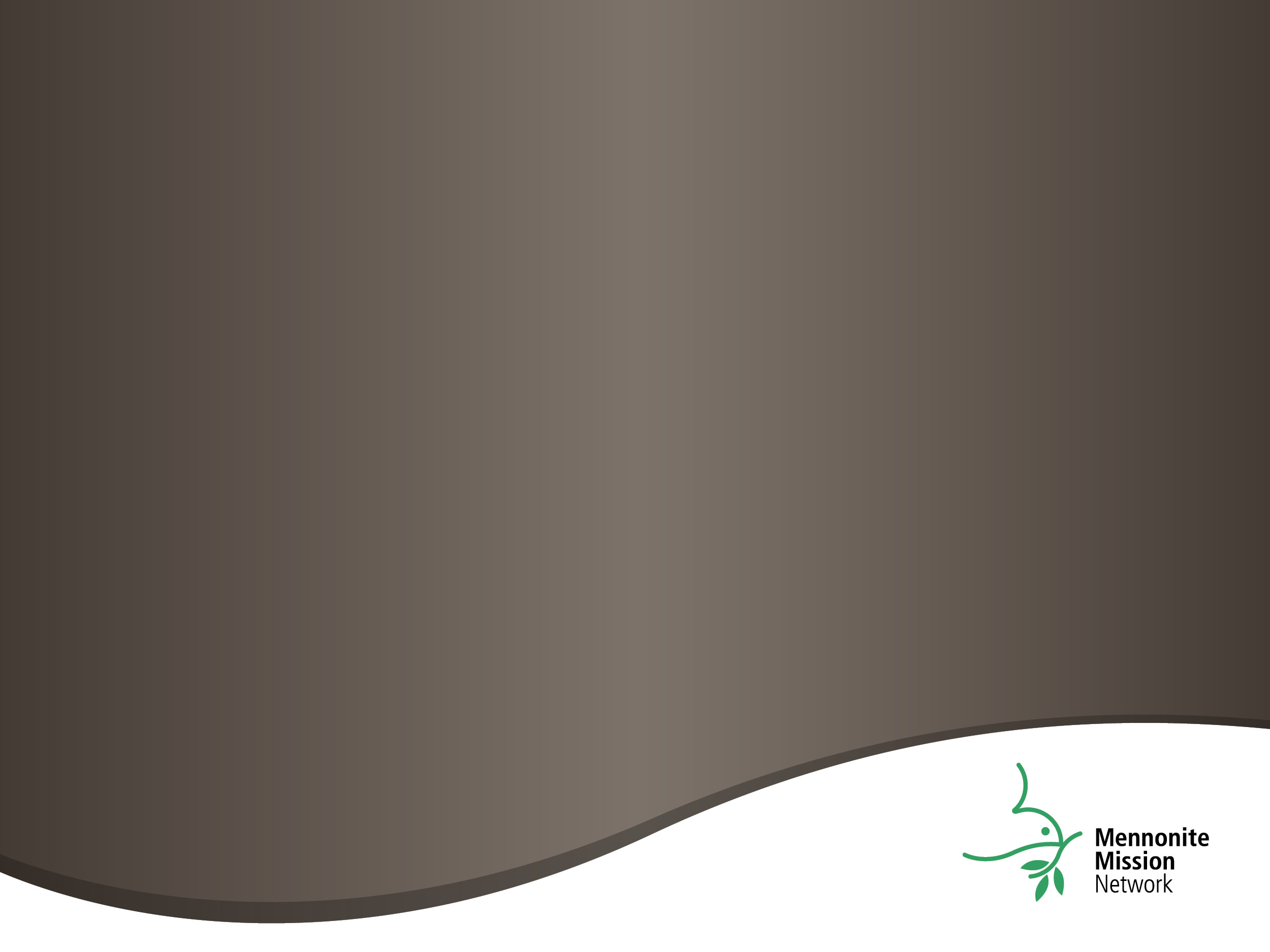 Africa
Mission Network workers
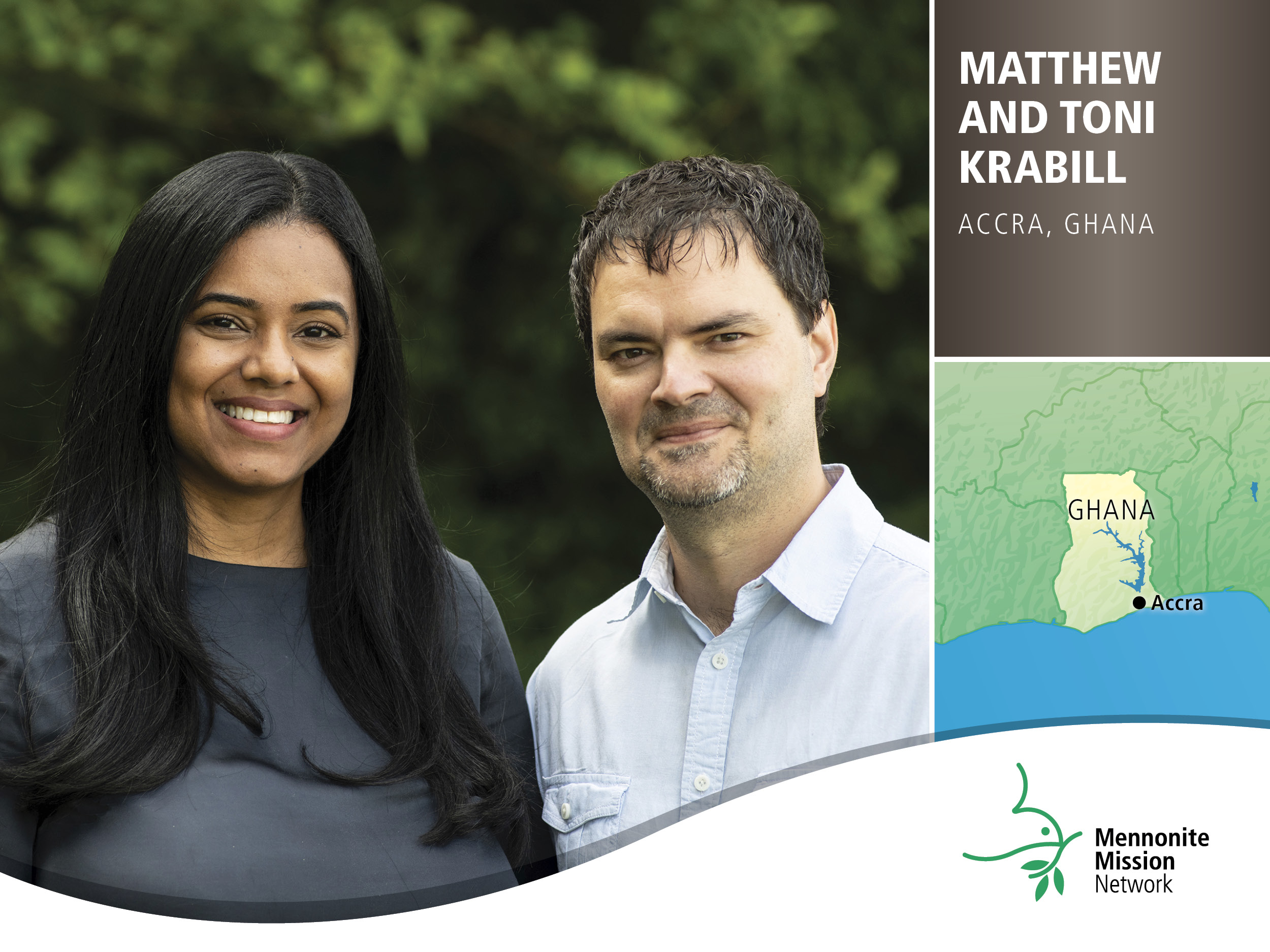 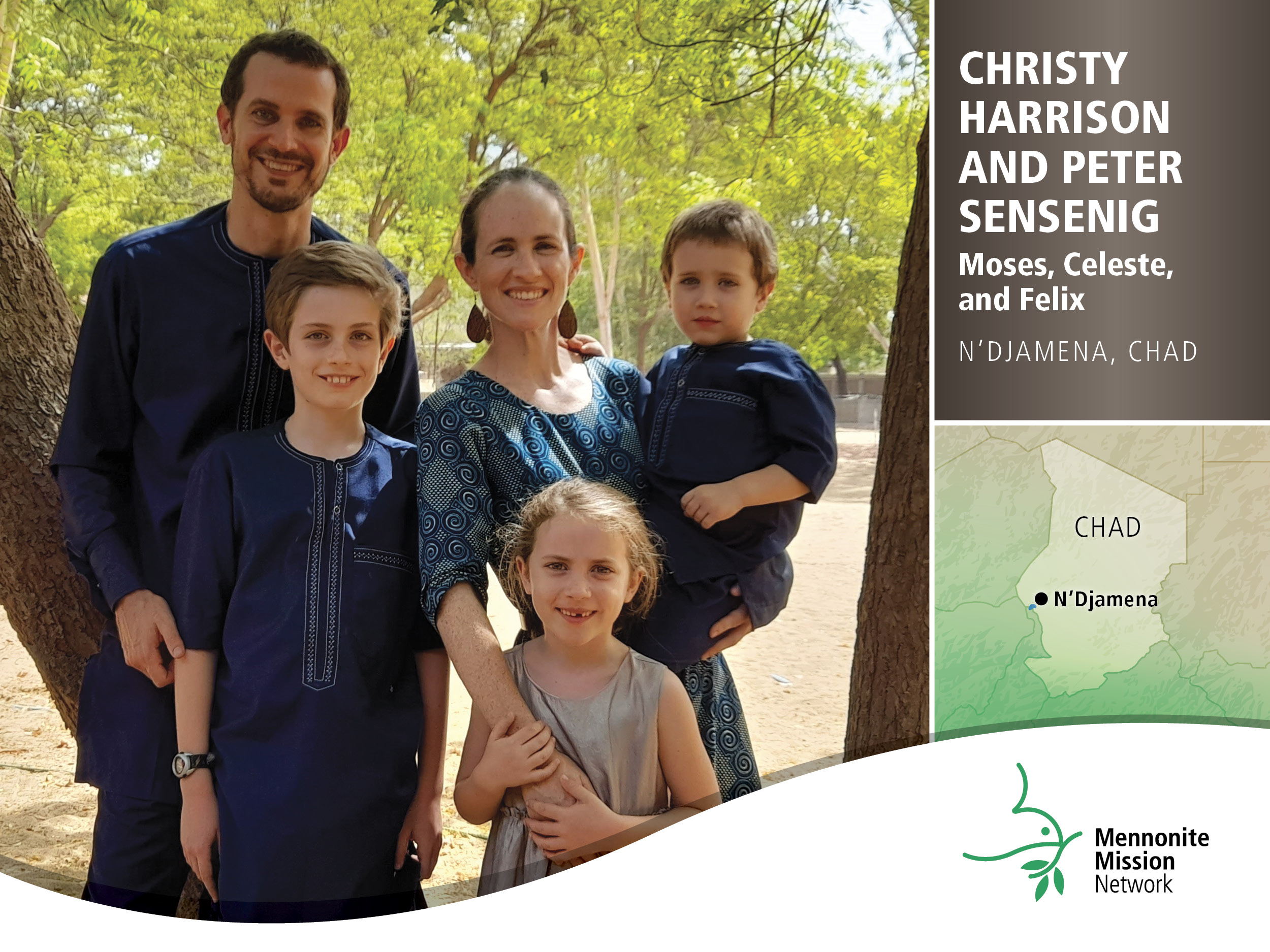 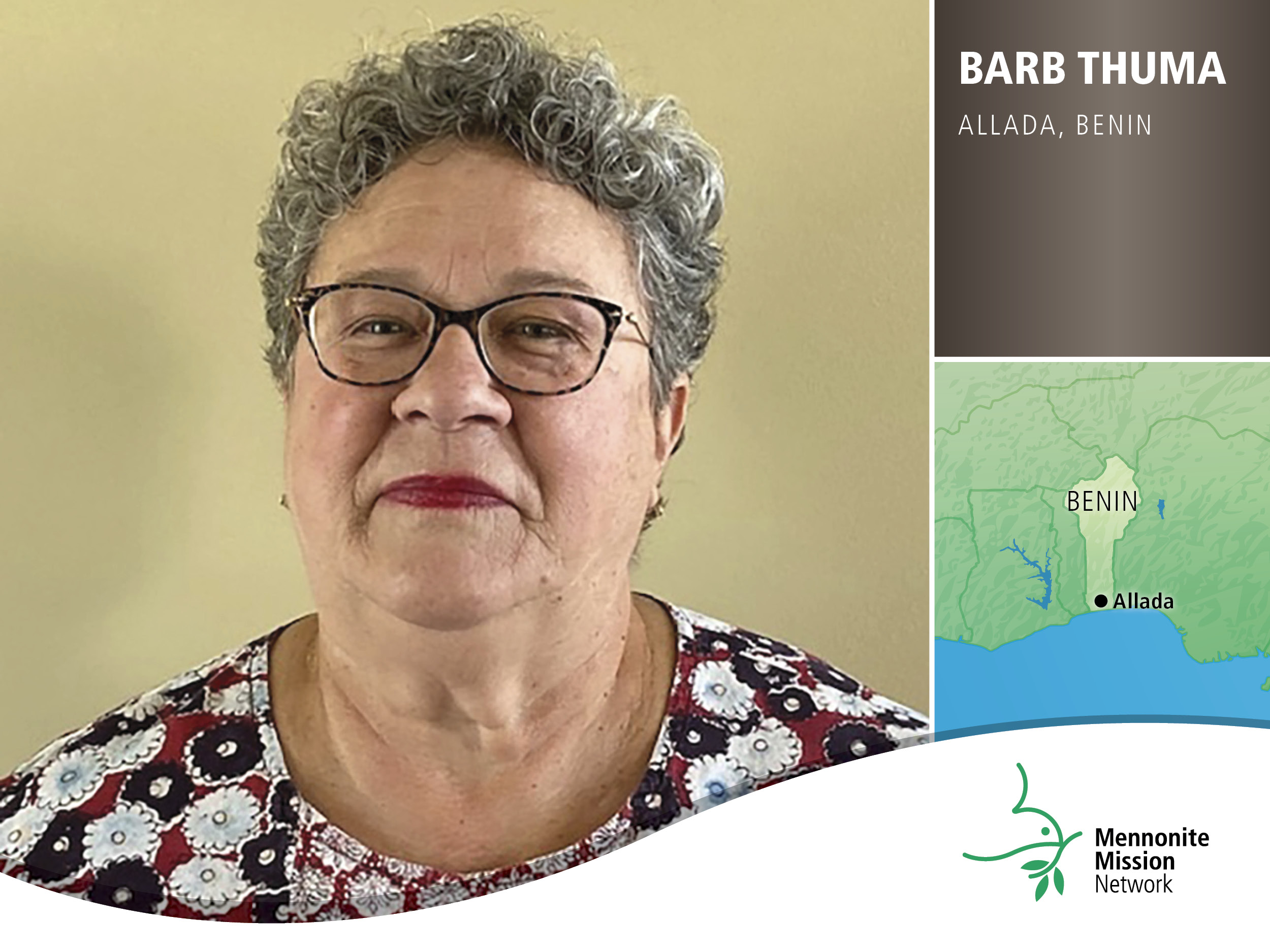 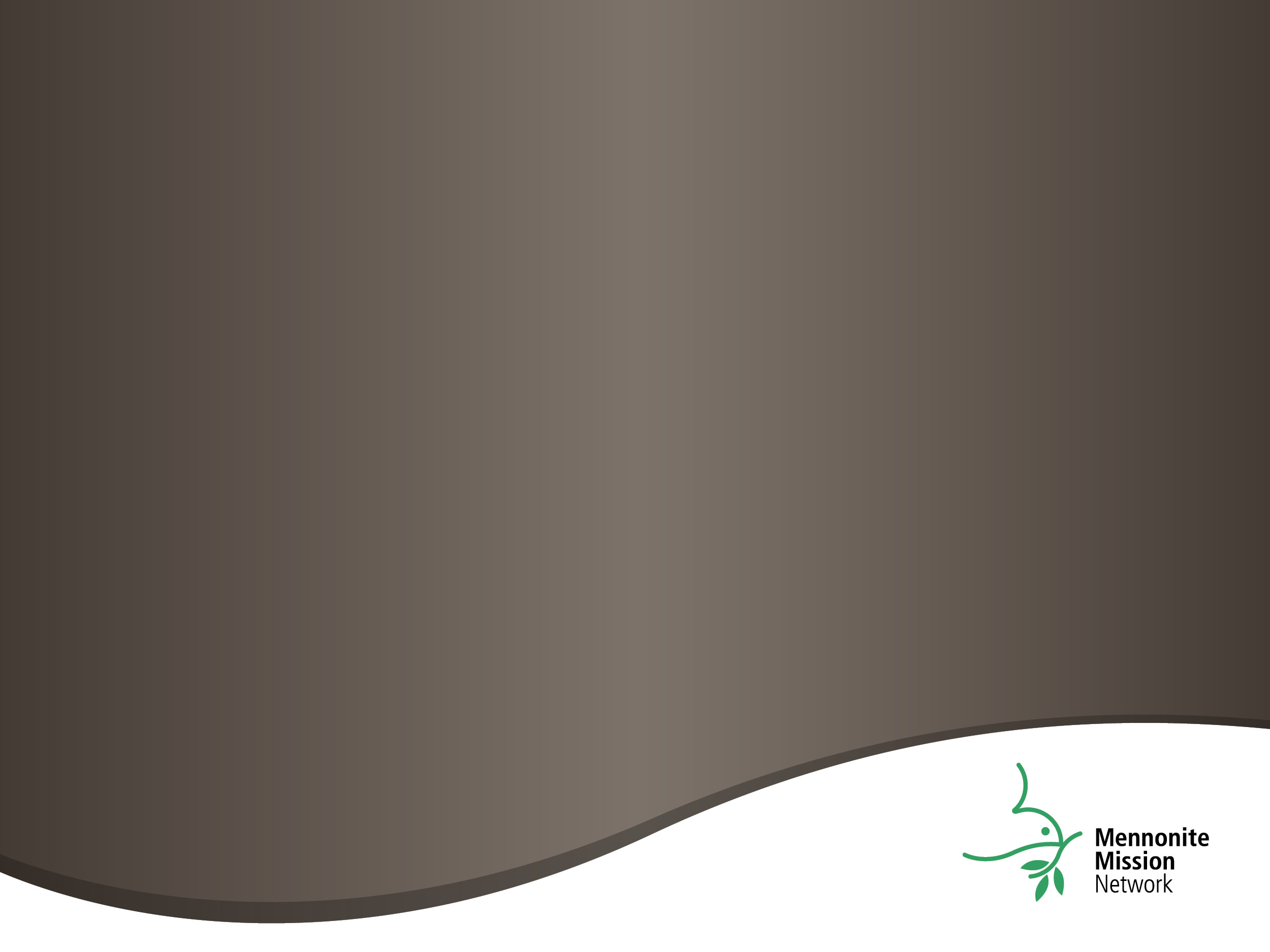 Asia
Mission Network workers
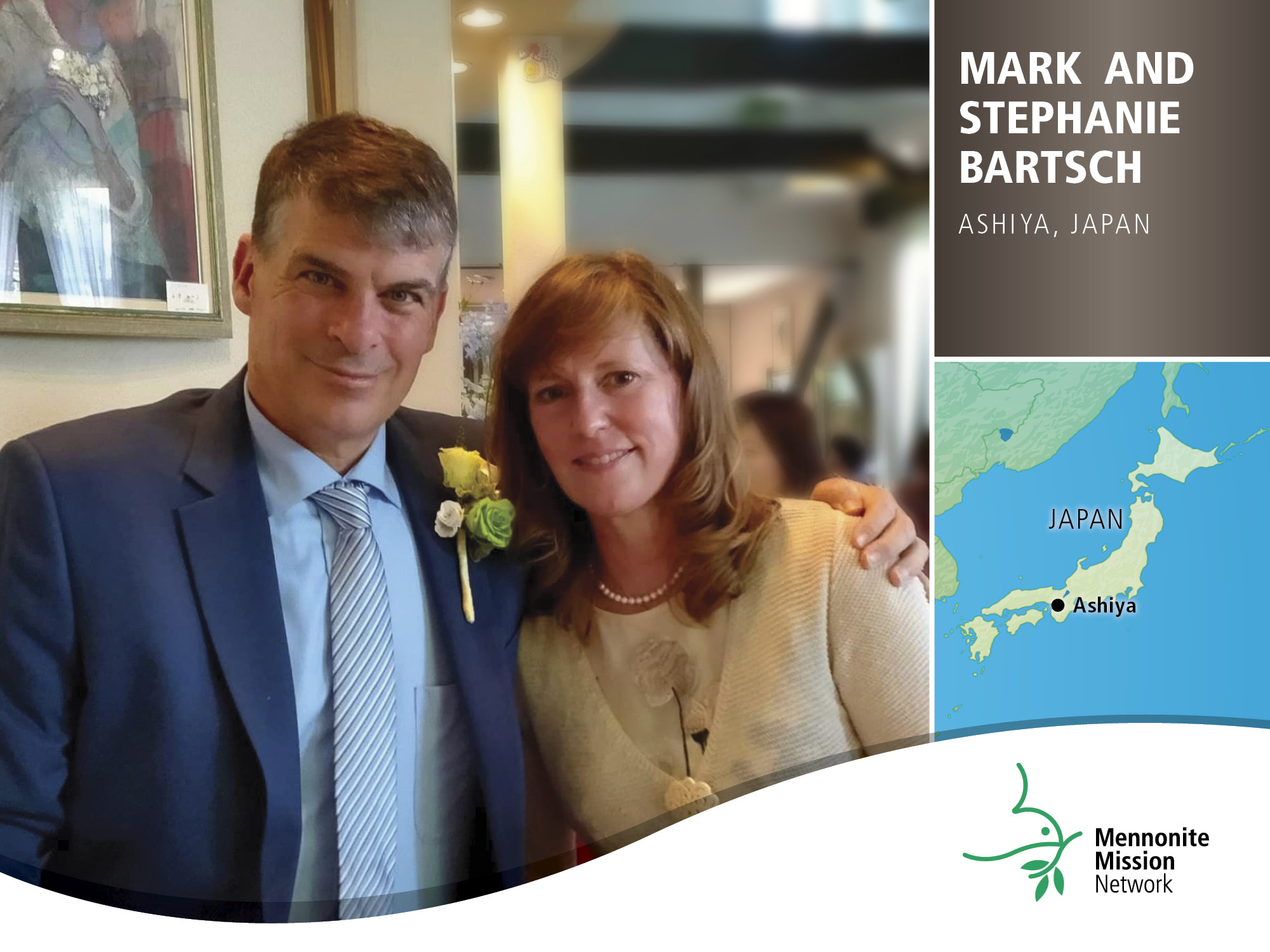 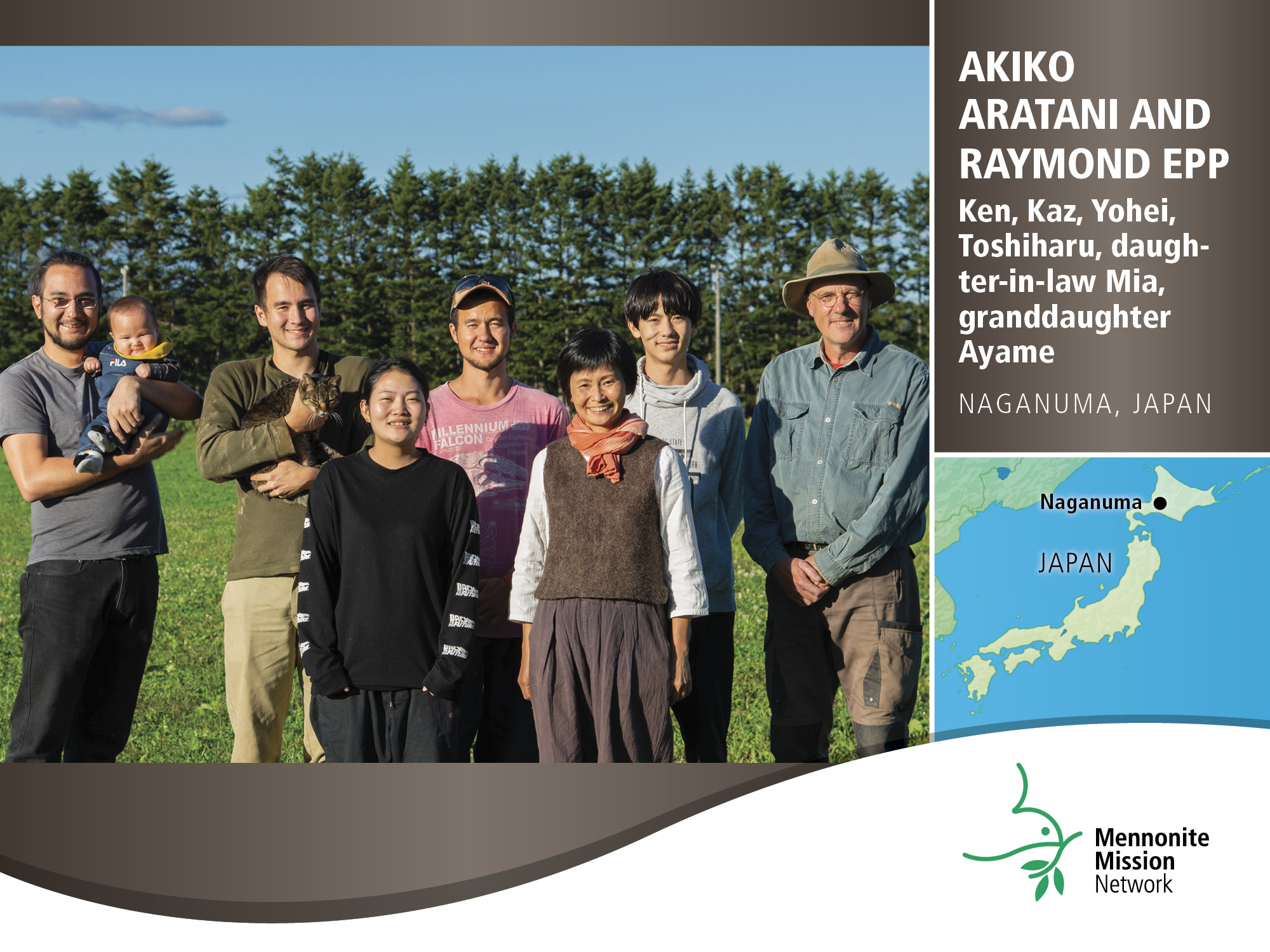 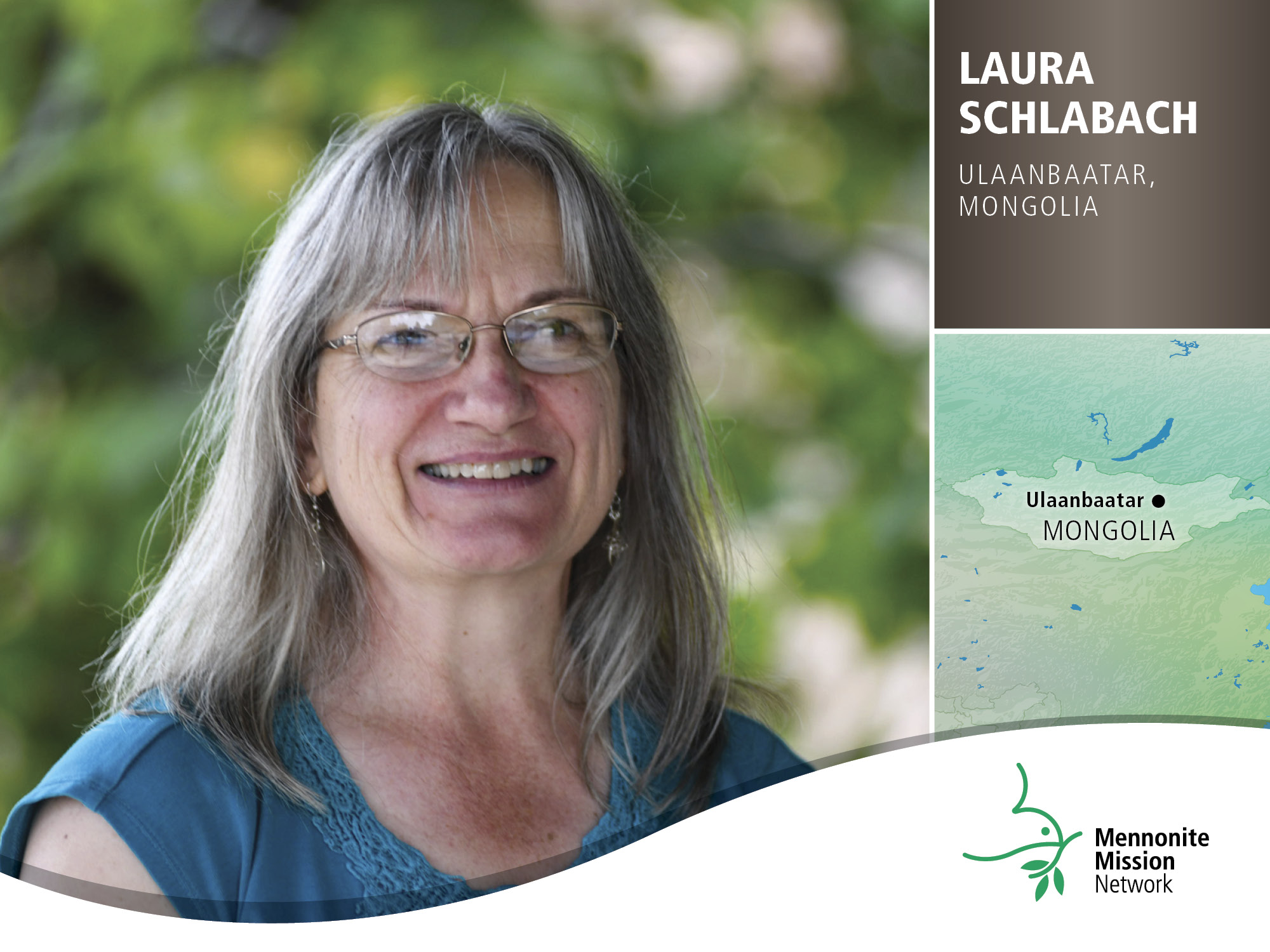 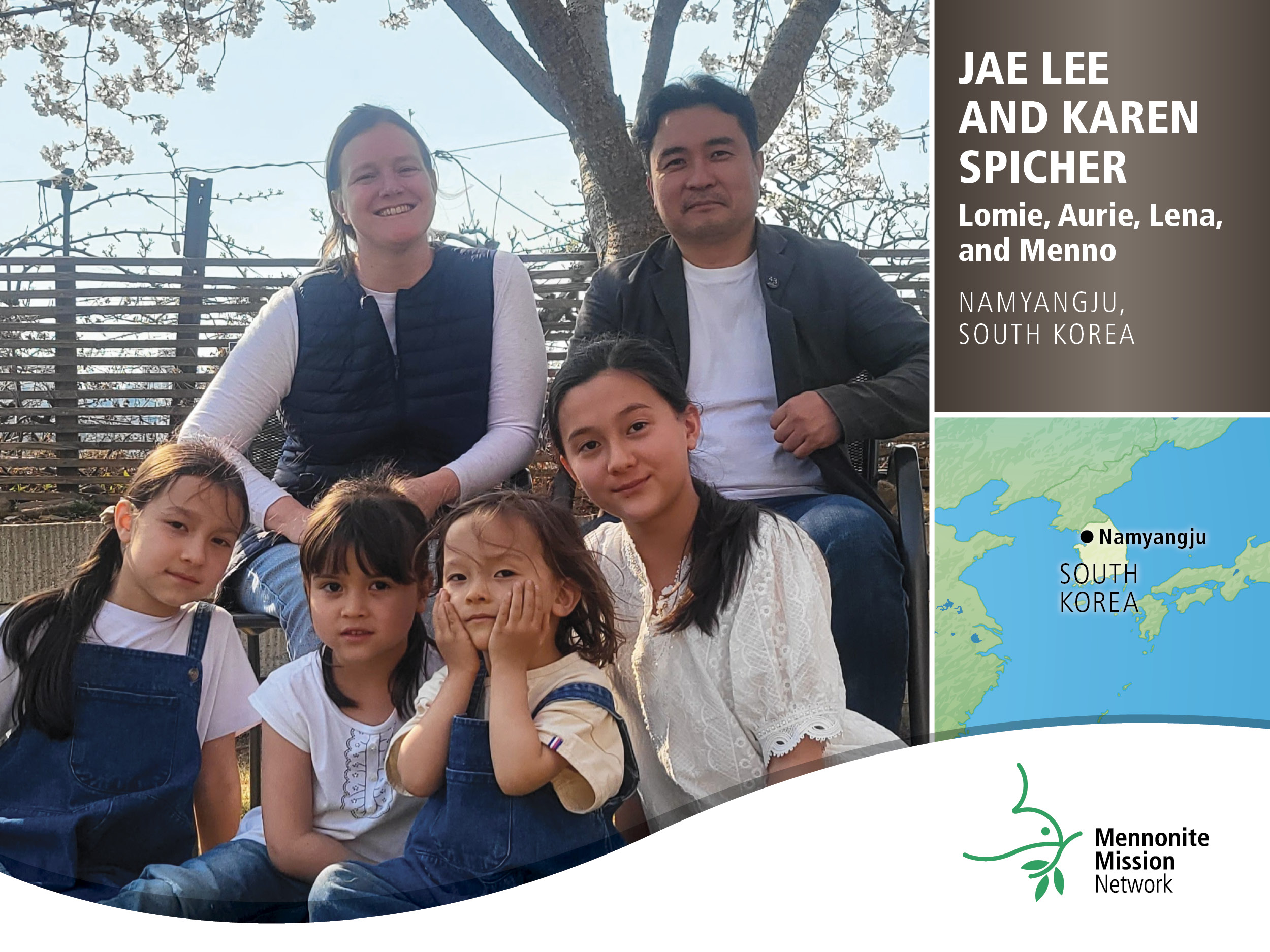 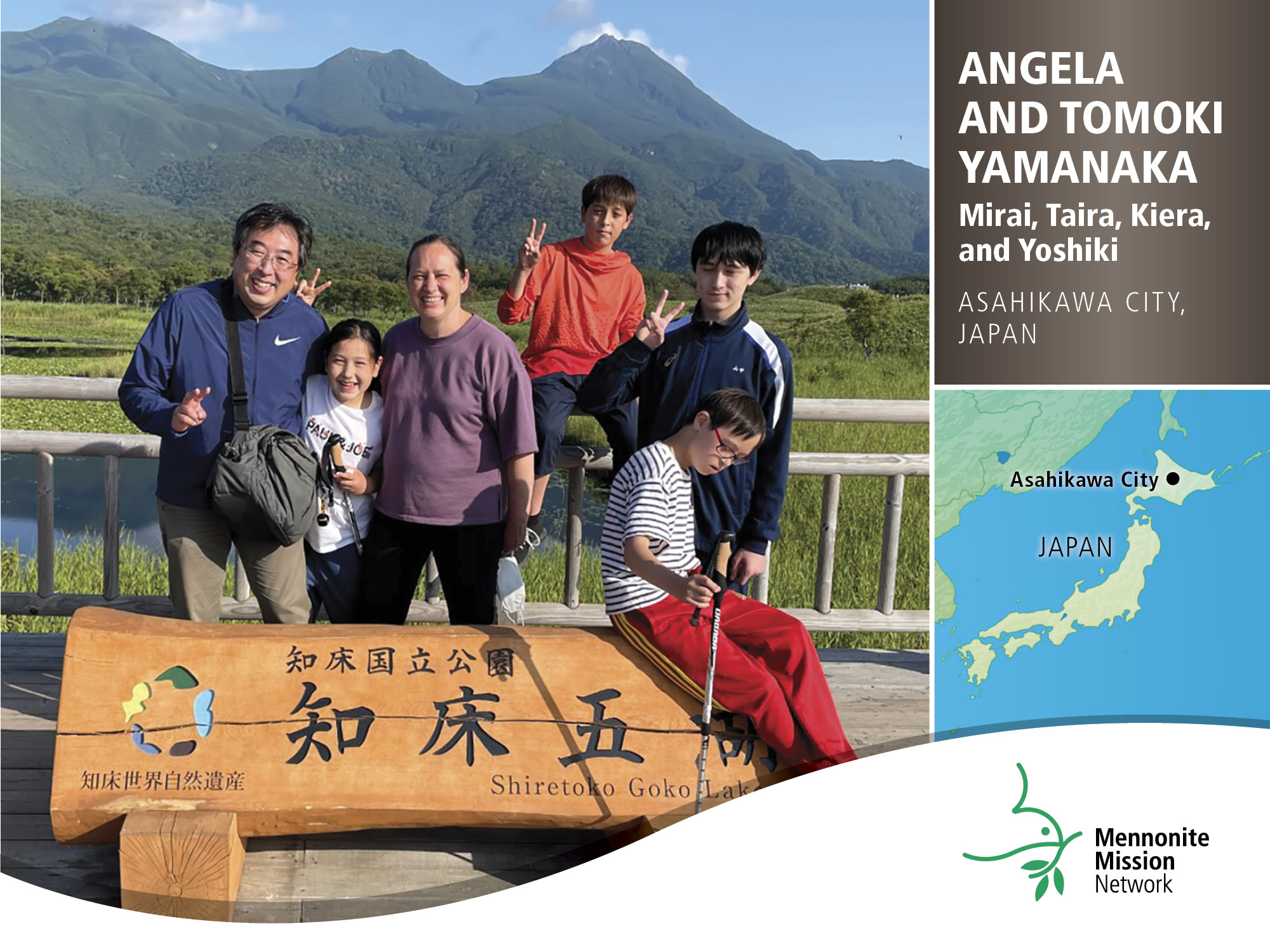 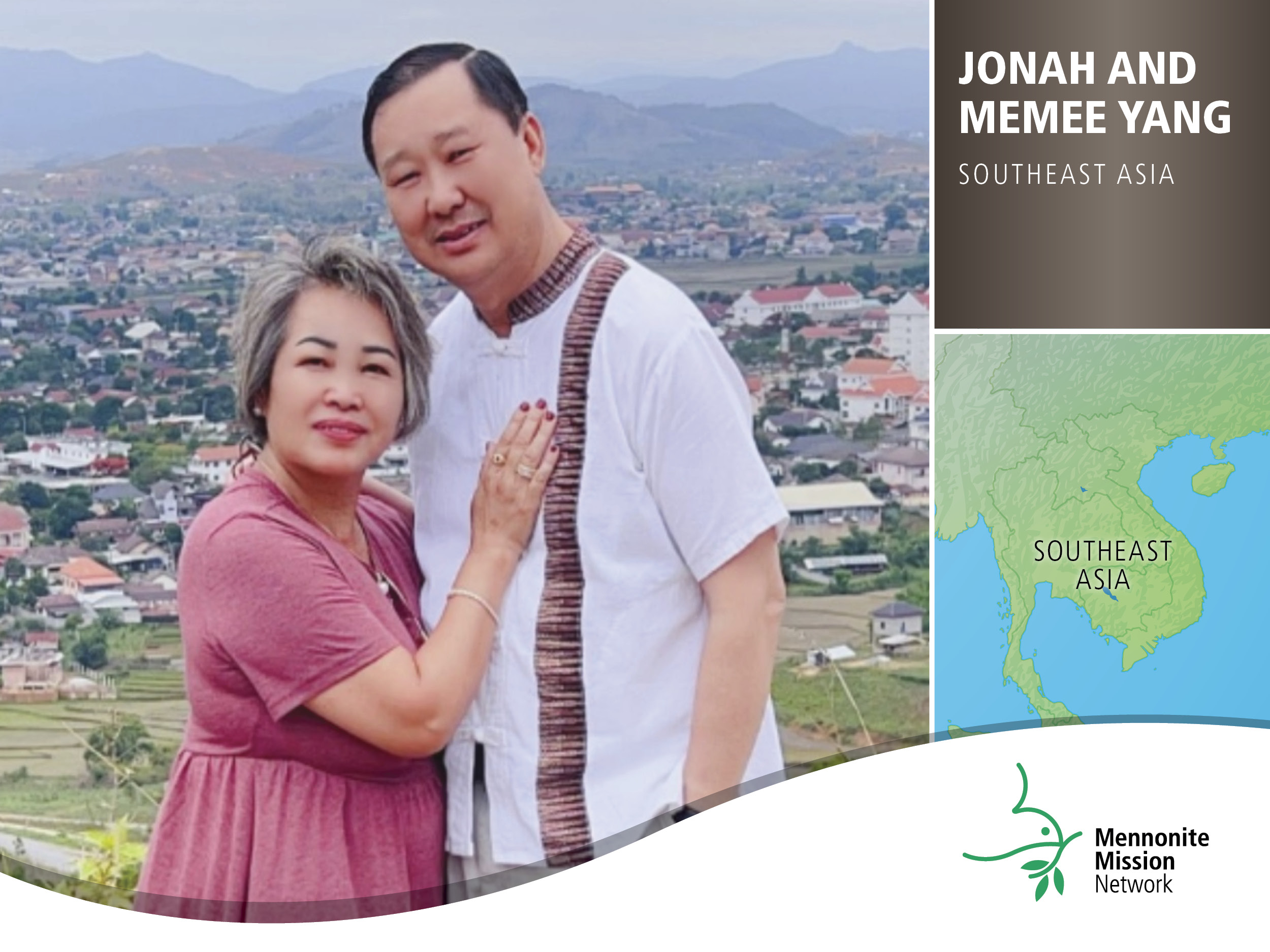 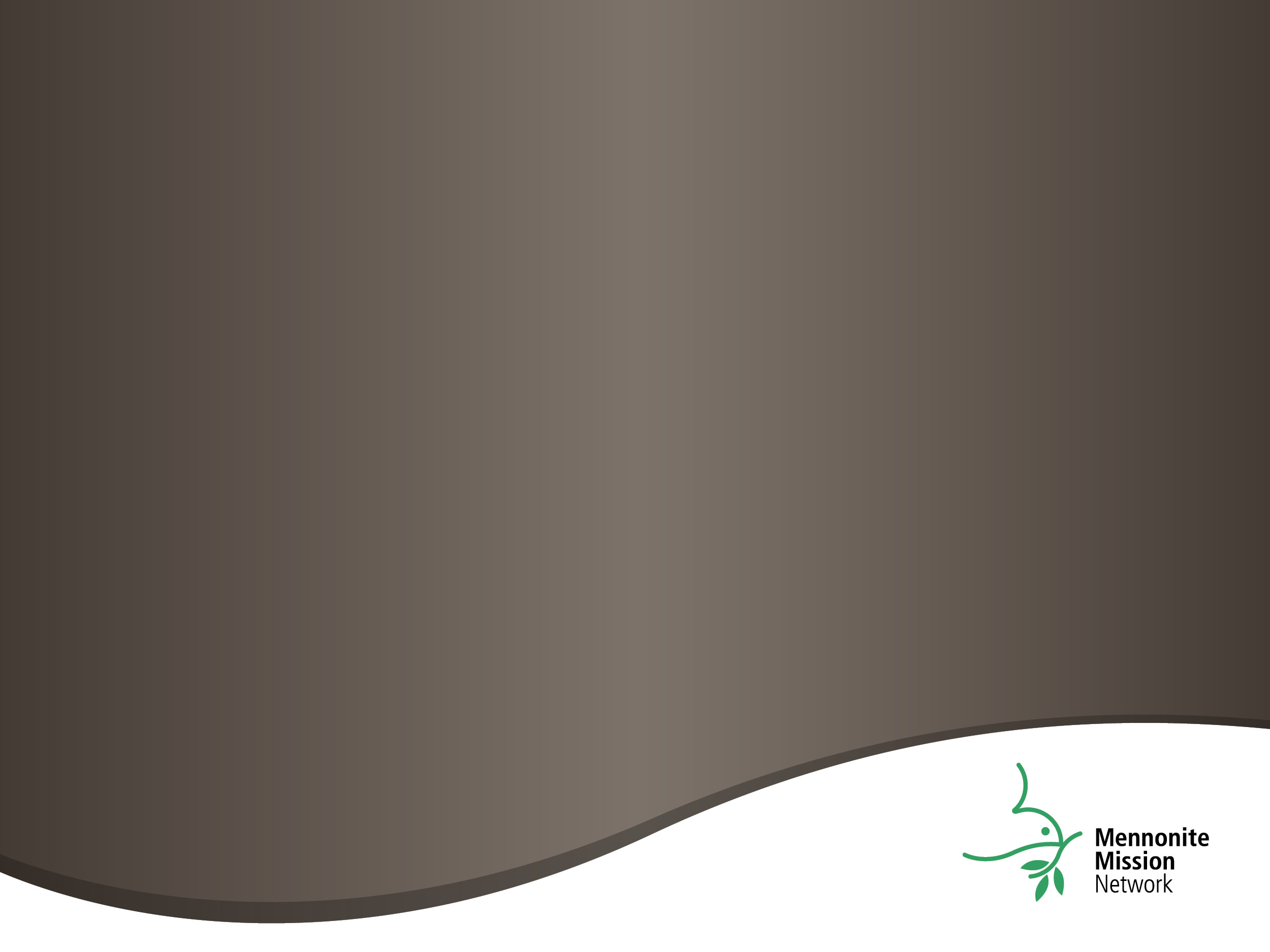 Europe
Mission Network workers
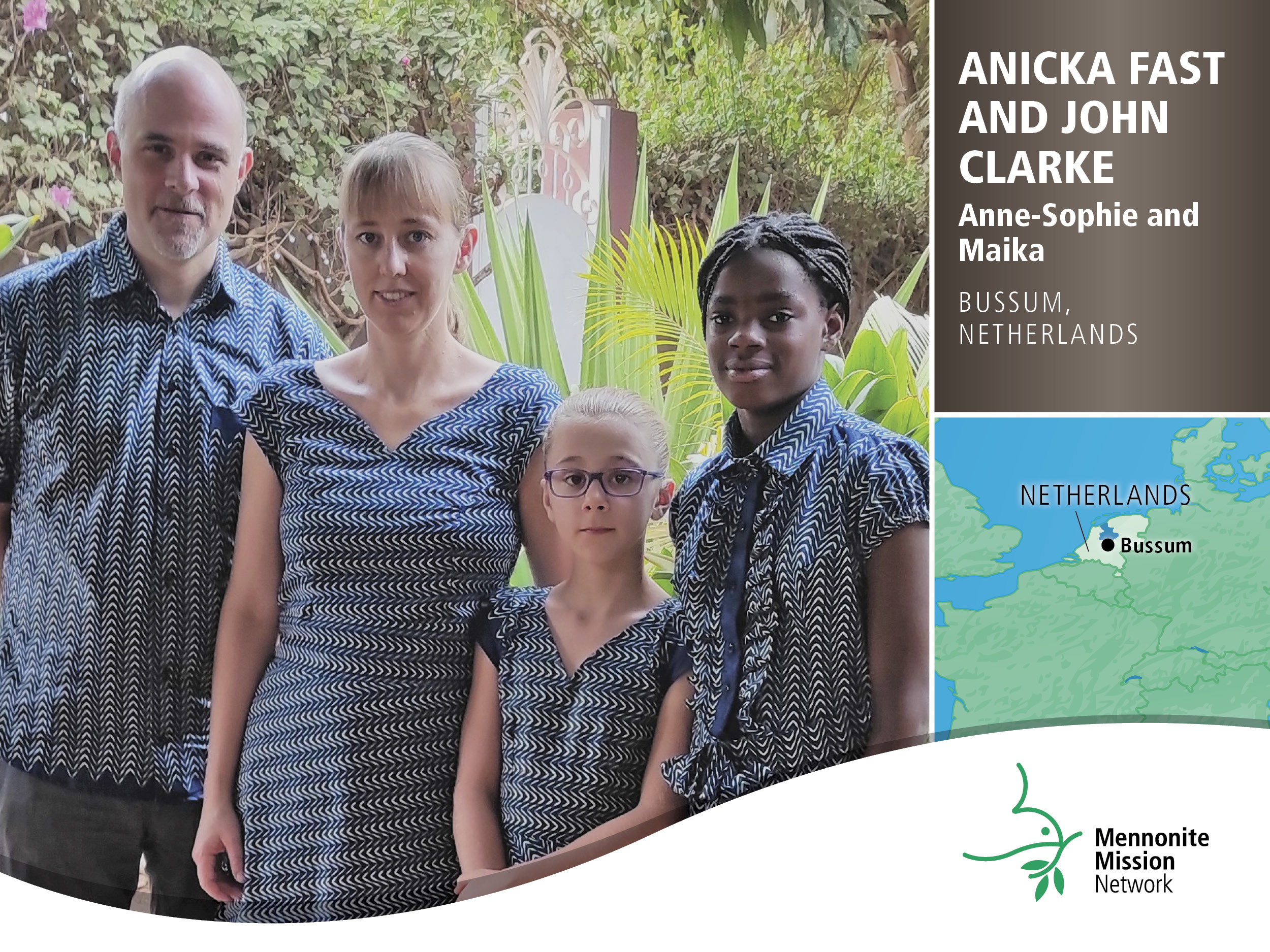 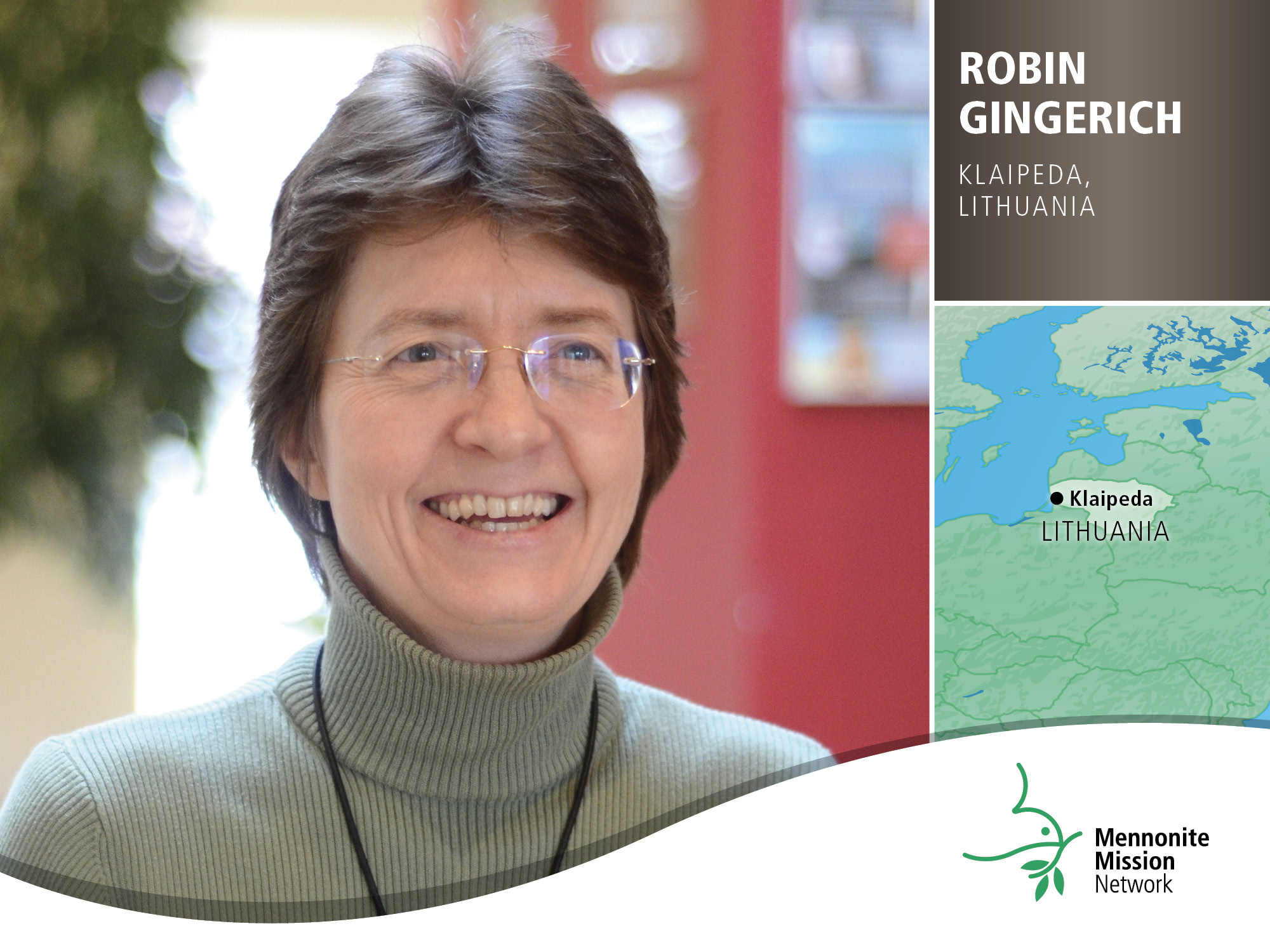 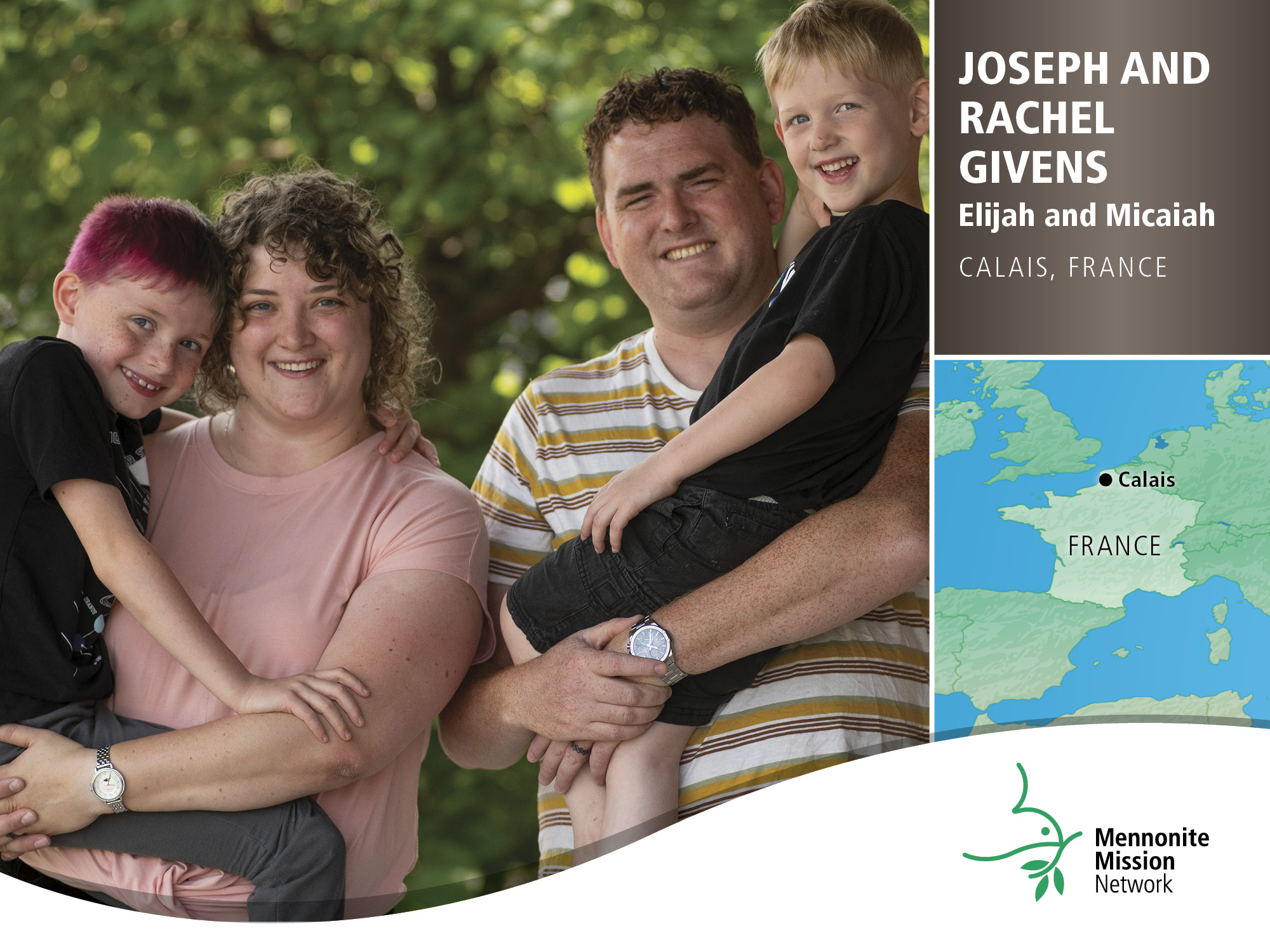 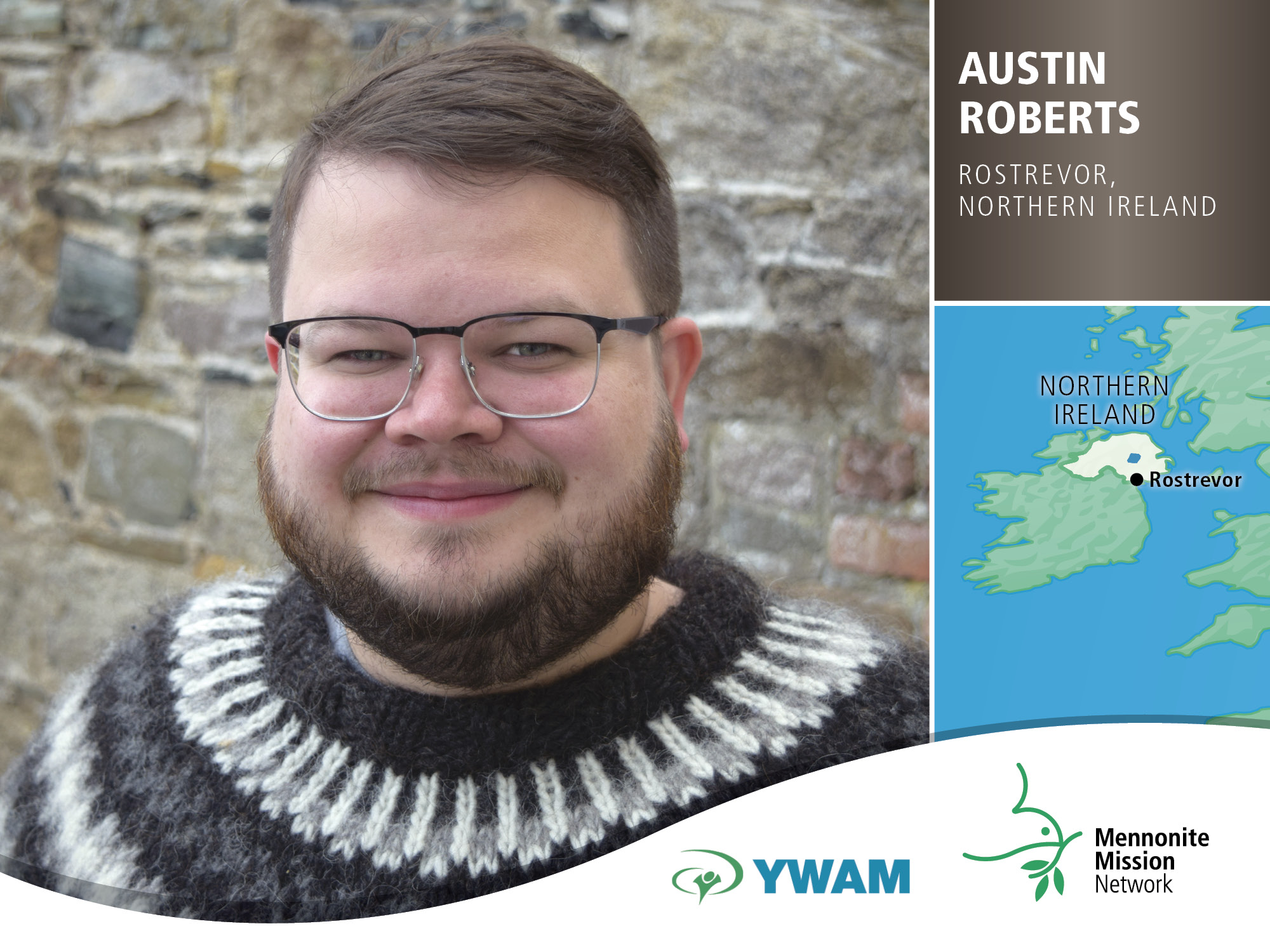 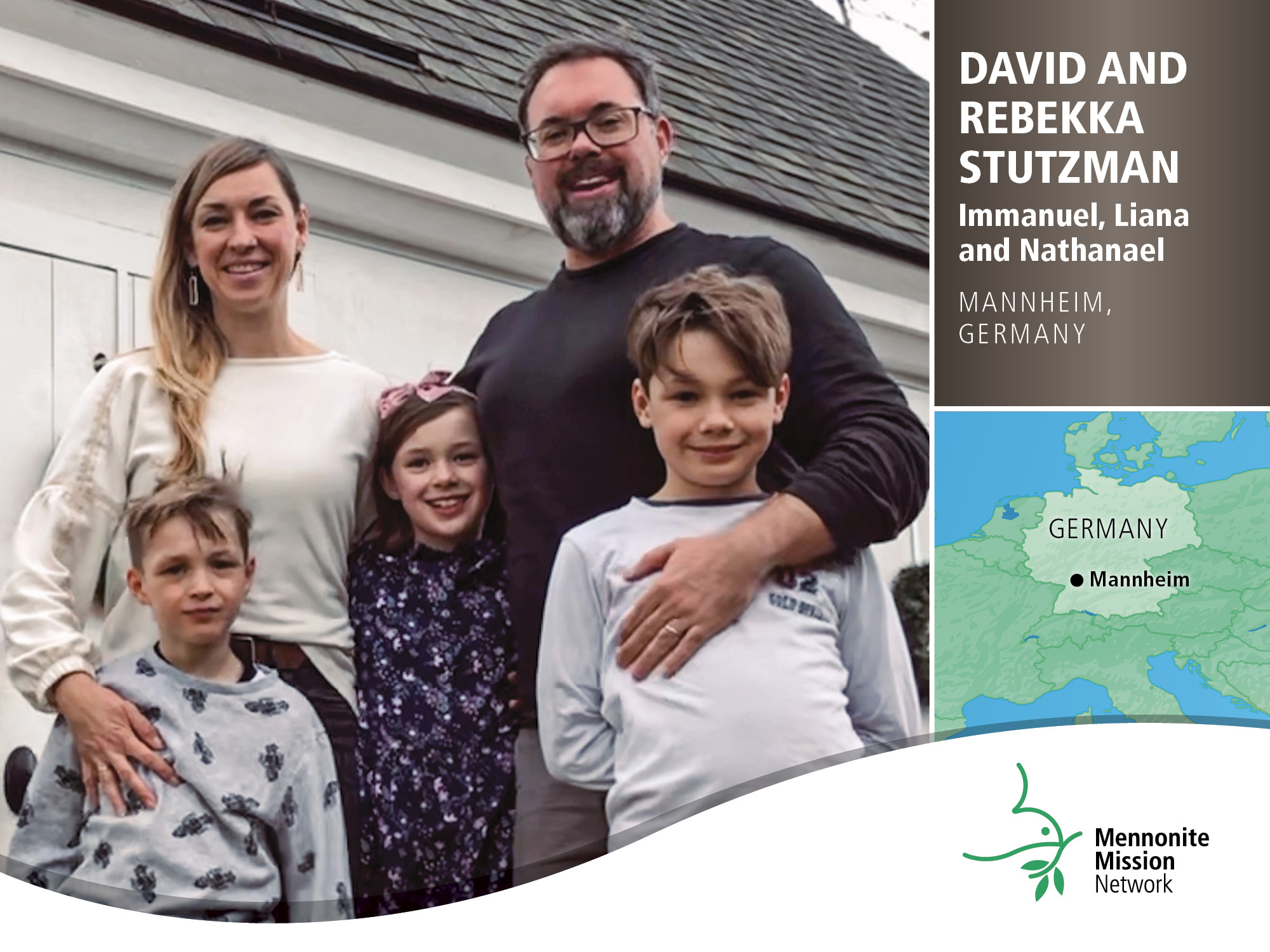 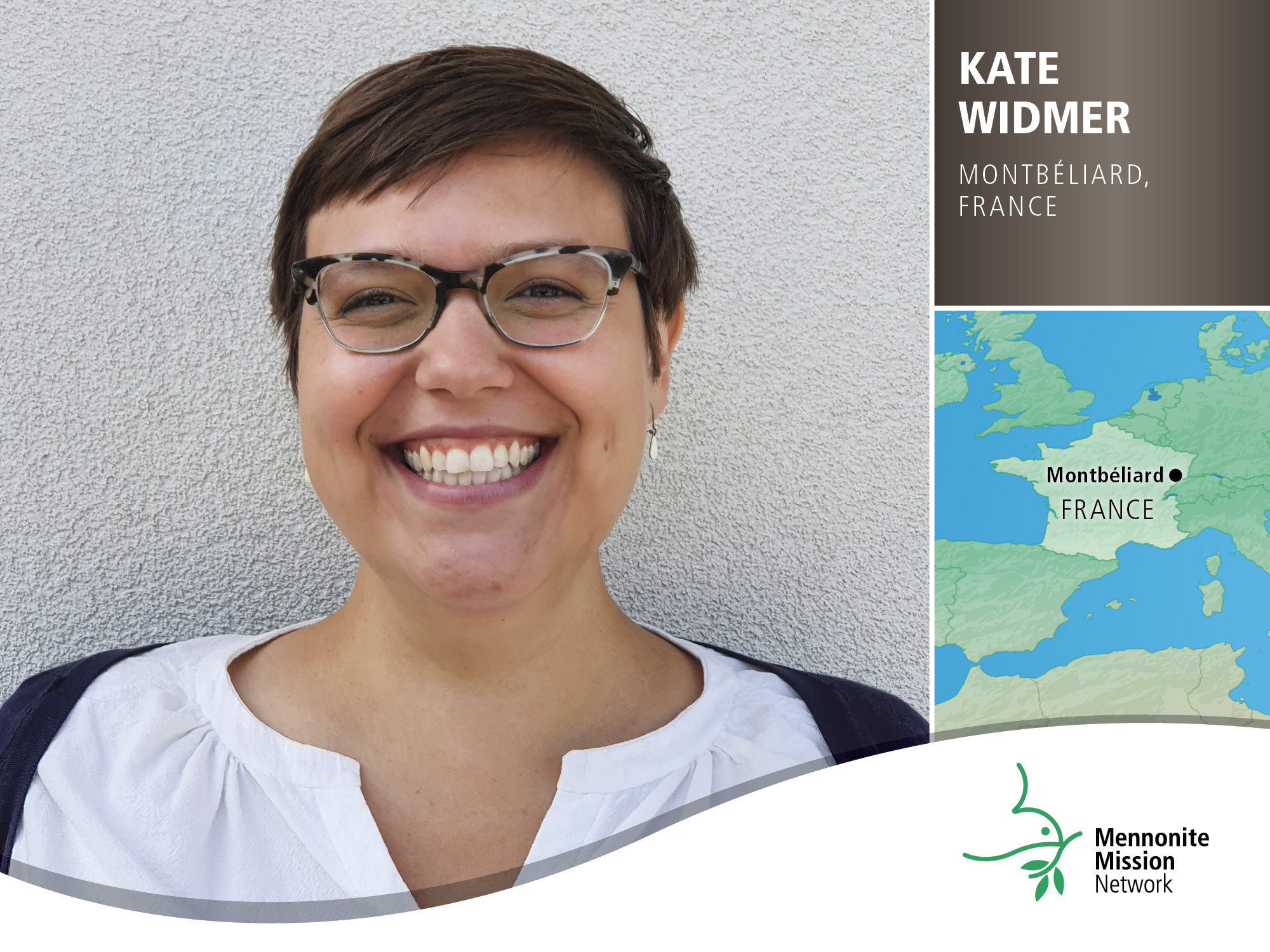 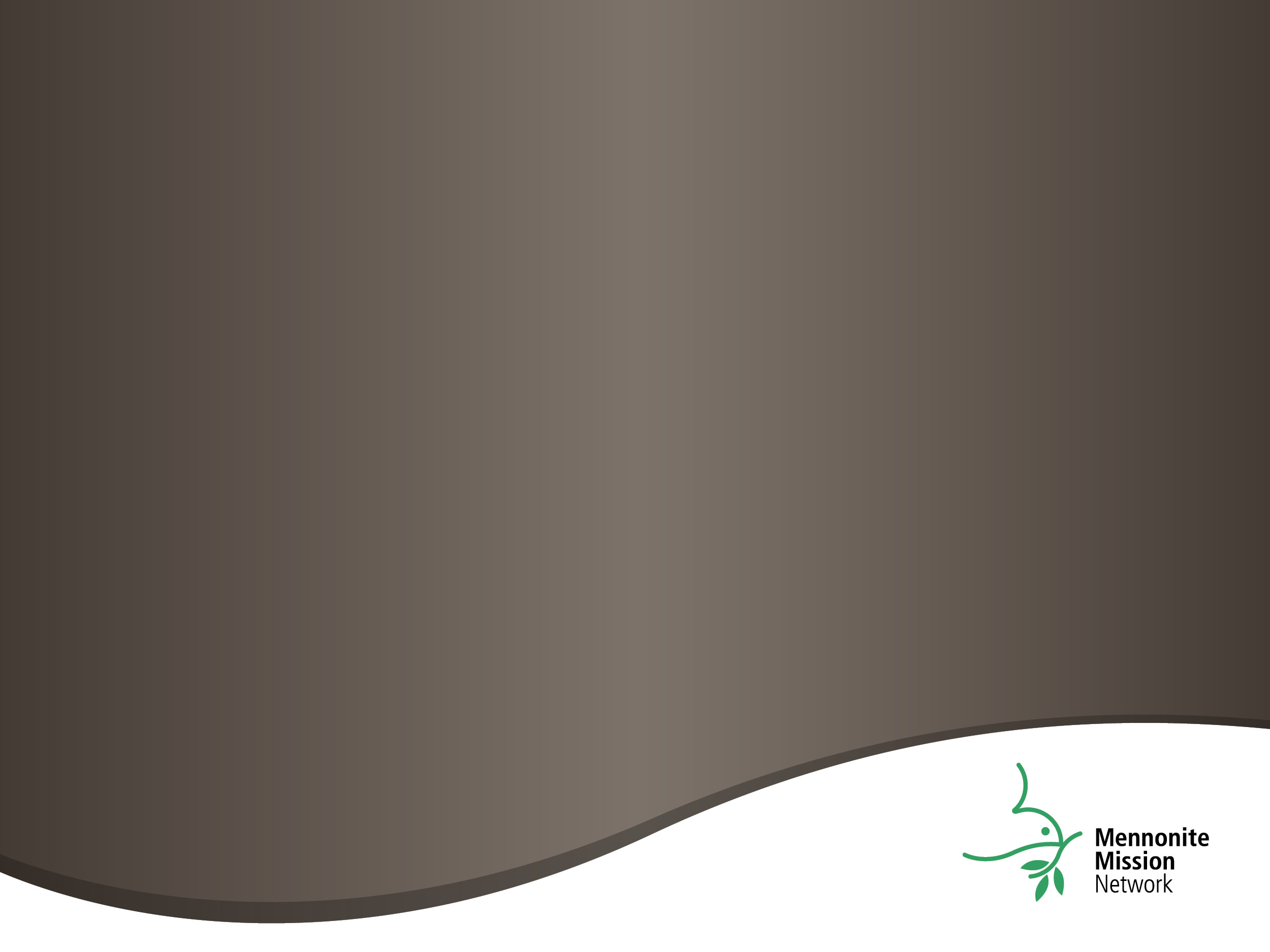 Latin America
Mission Network workers
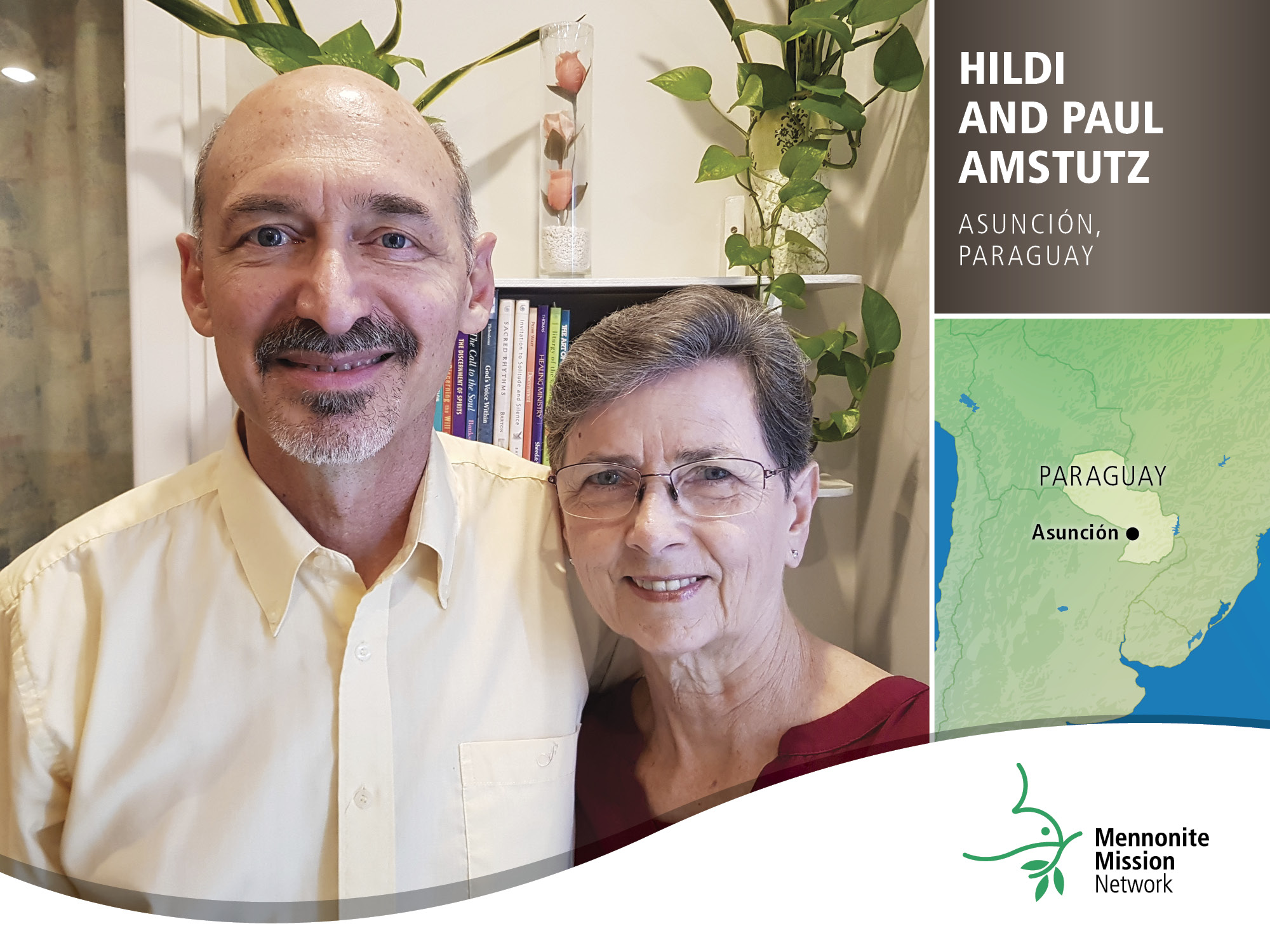 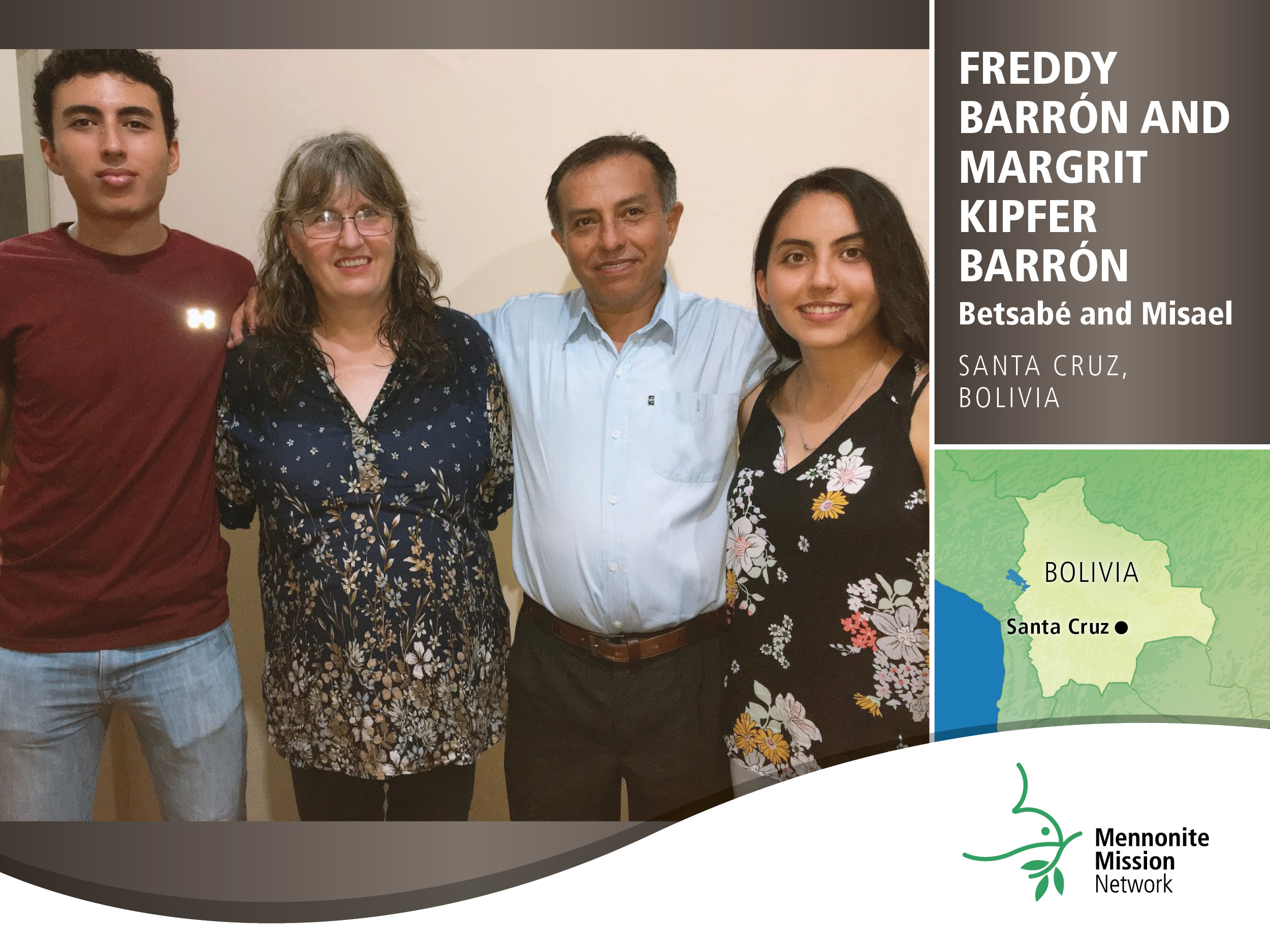 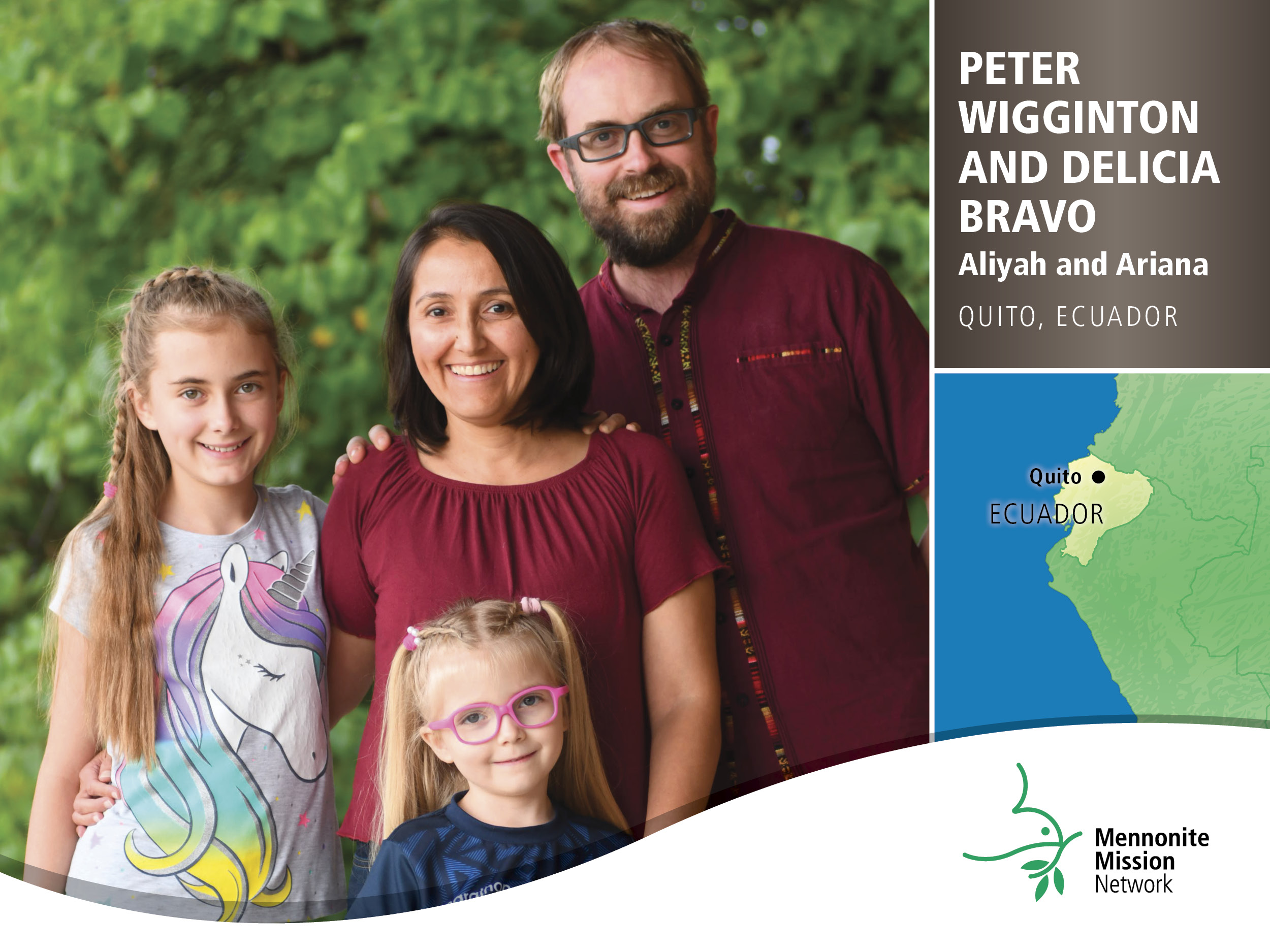 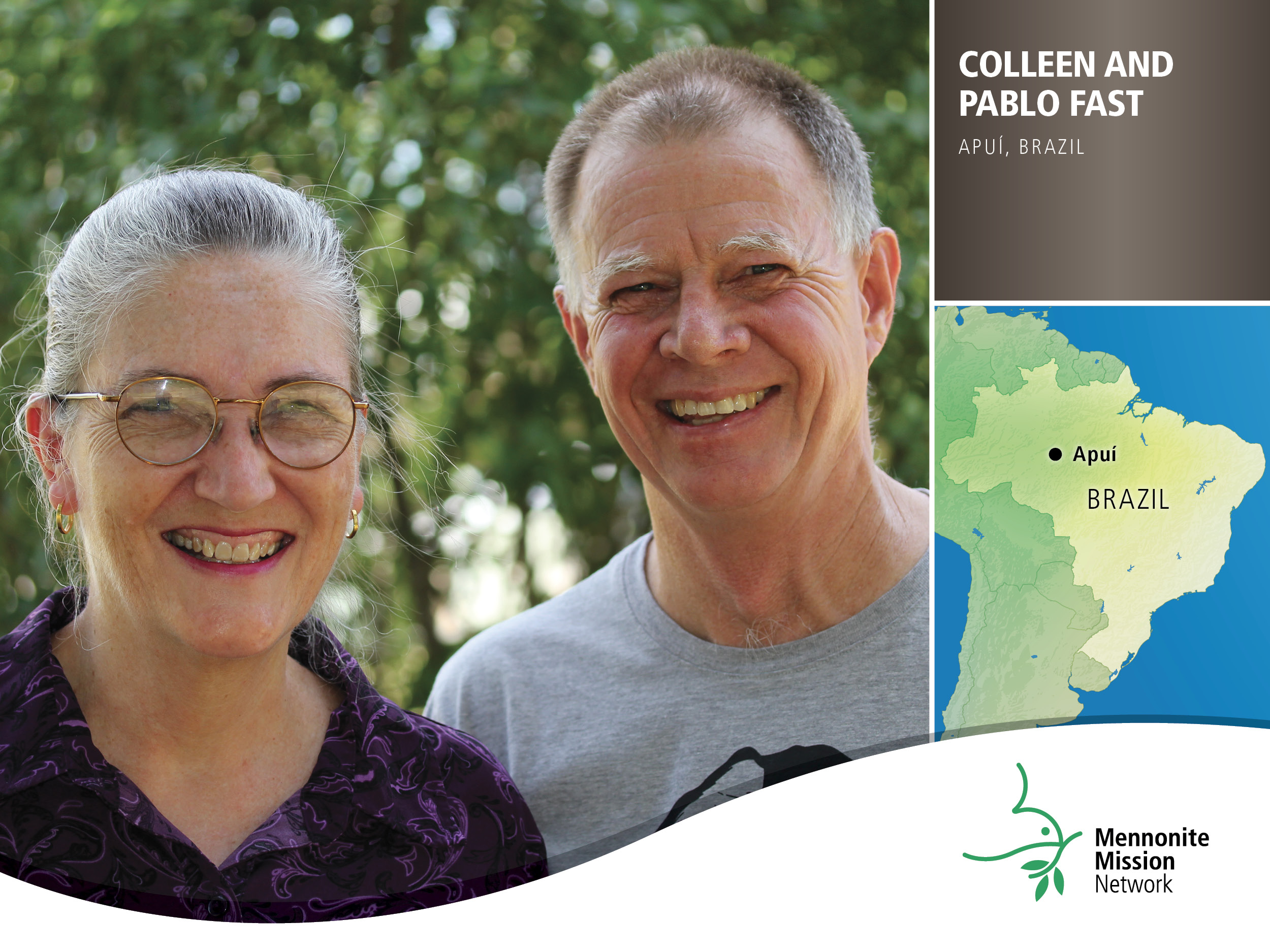 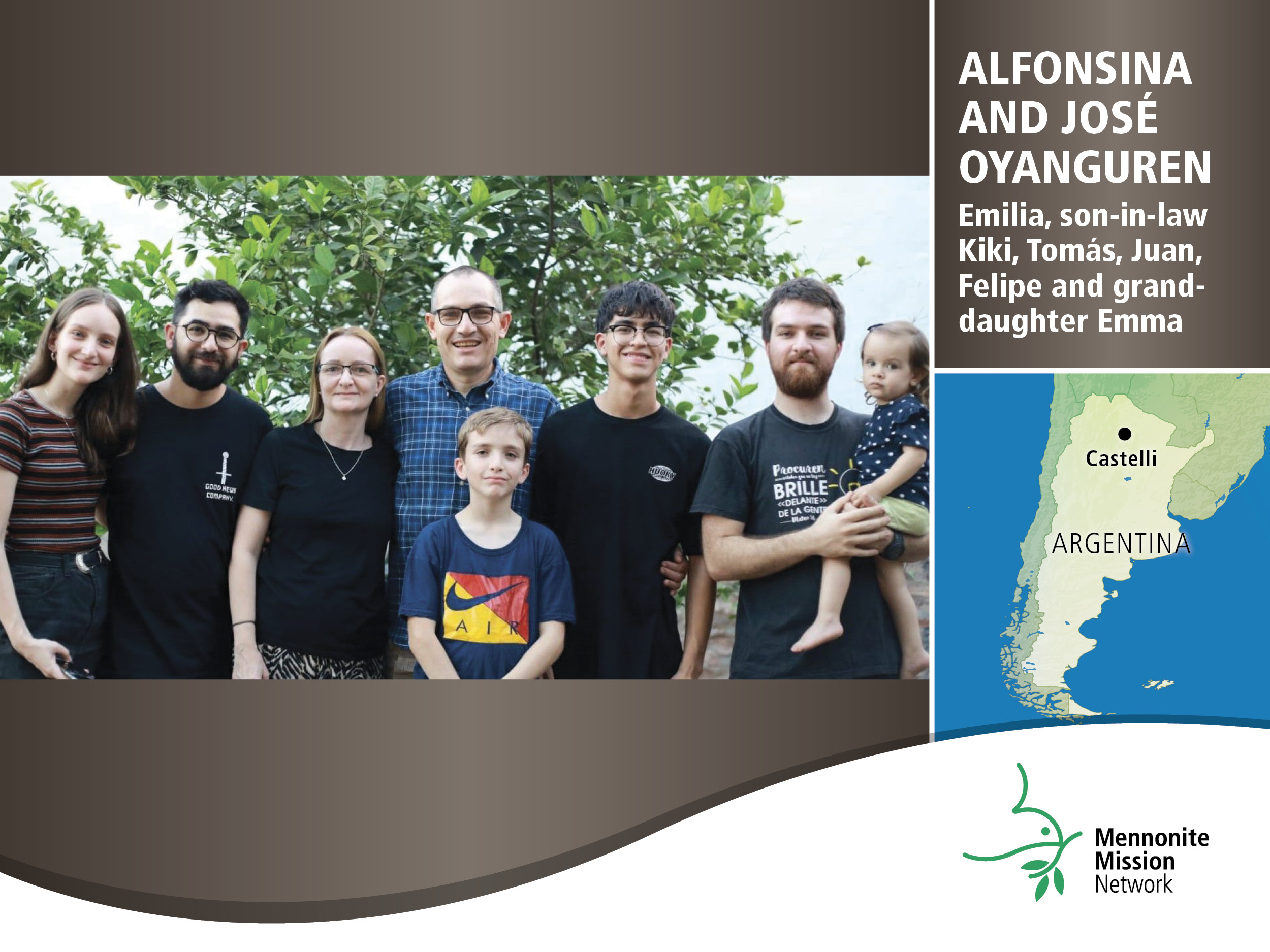 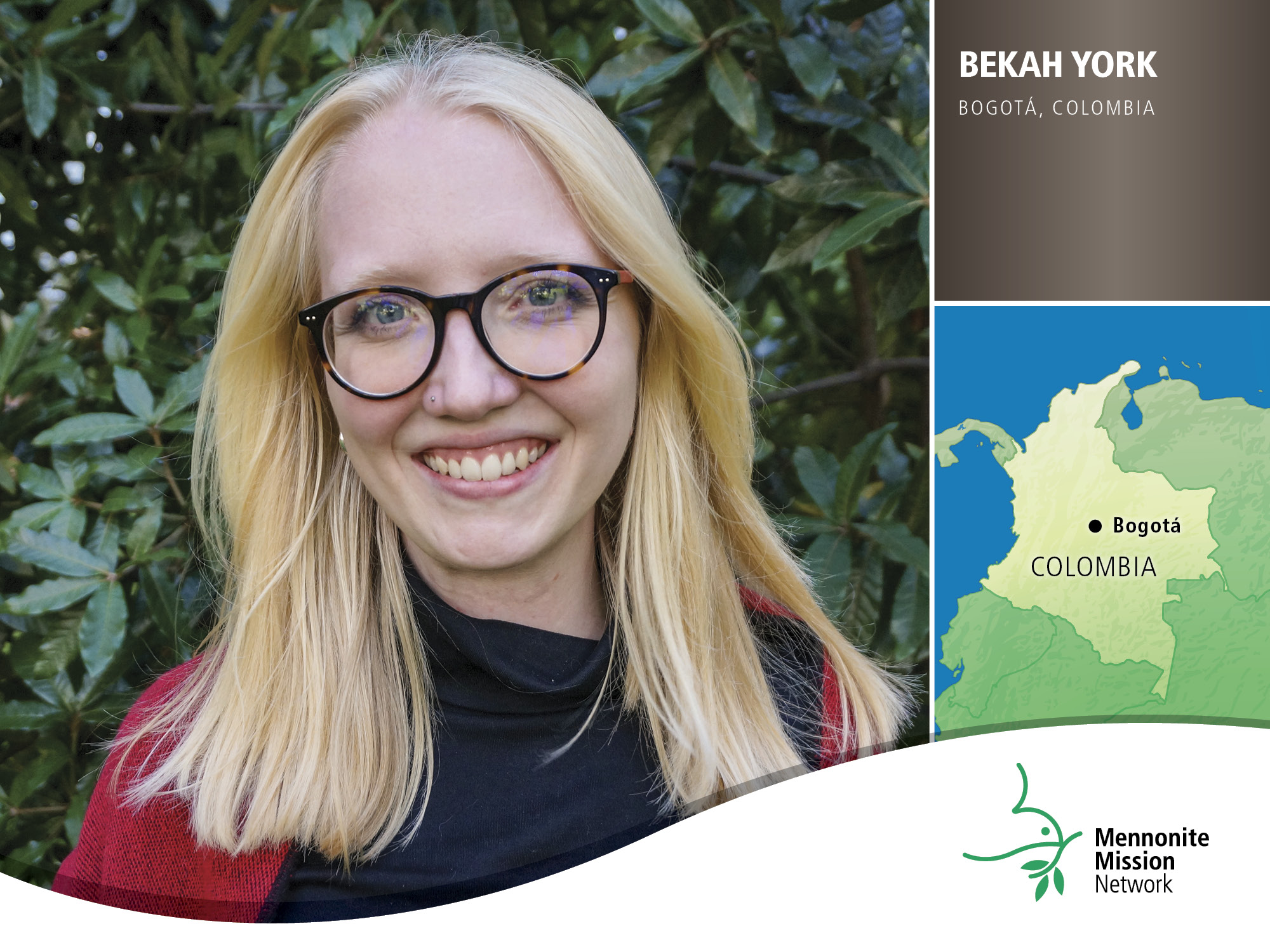